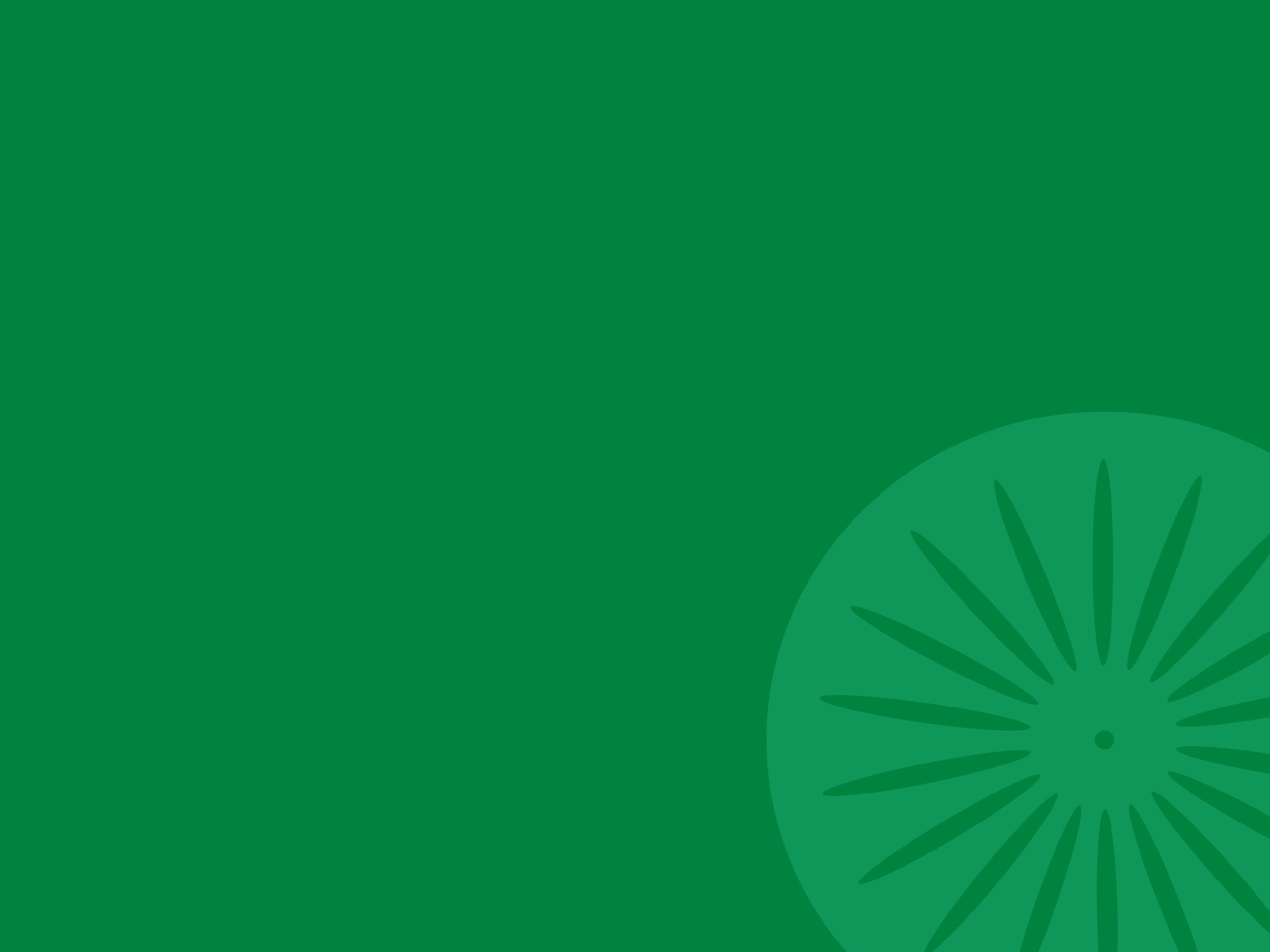 Wisconsin Union 
FY25 Segregated Fee Budget
October 26th, 2023
Overview of Budget
Summary 
2.35% increase in Operating Budget Portion of Segregated Fees
FY24 $15,079,660 → FY25 $15,433,337, increase of $353,677
FY24 $165.36 → FY25 $169.24 on a per student basis assuming constant enrollment 
Equal Decrease in Debt Service Portion of Segregated Fees
FY24 $8,529,470 → FY25 $8,175,793, decrease of $353,677
FY24 $85.68 → FY25 $81.80 
Total Segregated Fee: $251.04 = 169.24 + 81.80
High Level Budget Overview
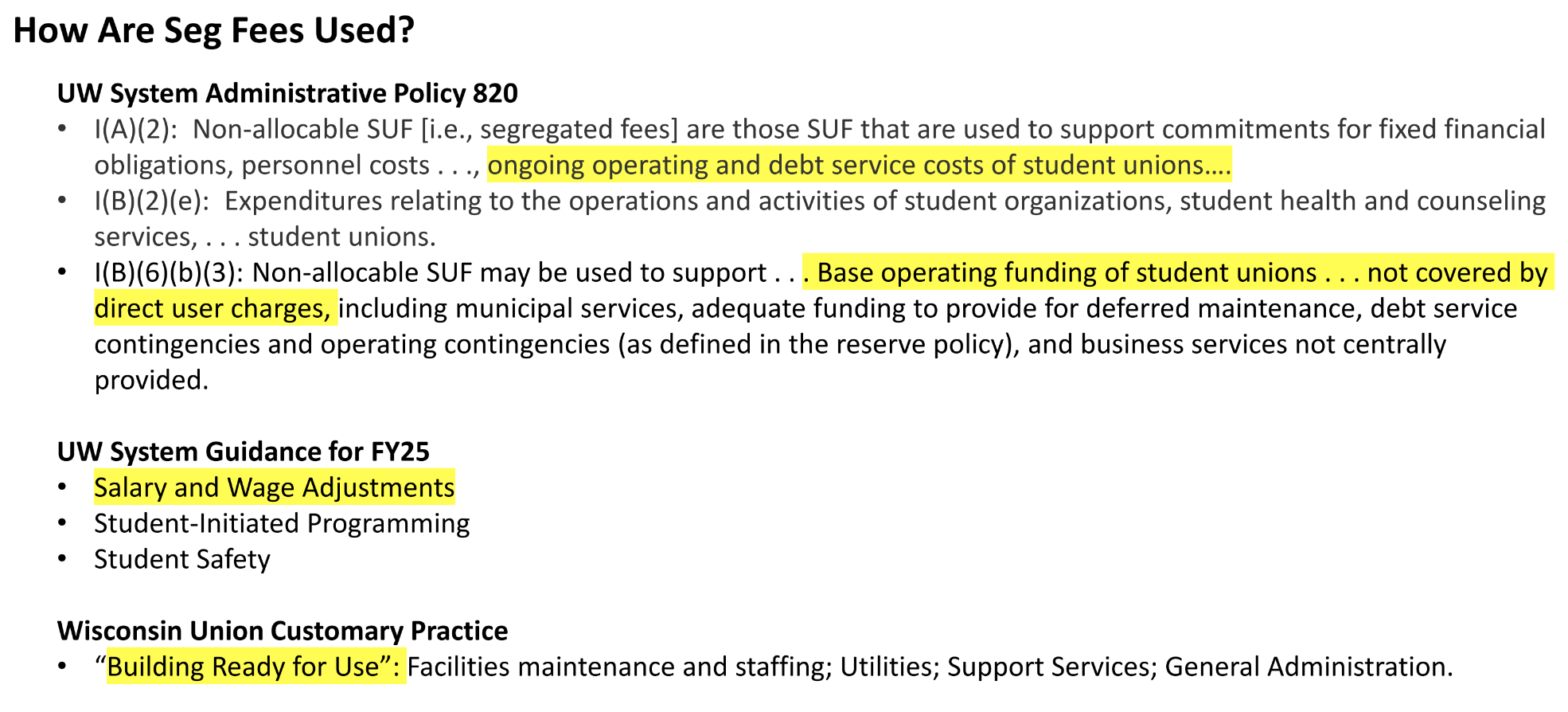 High Level Budget Overview
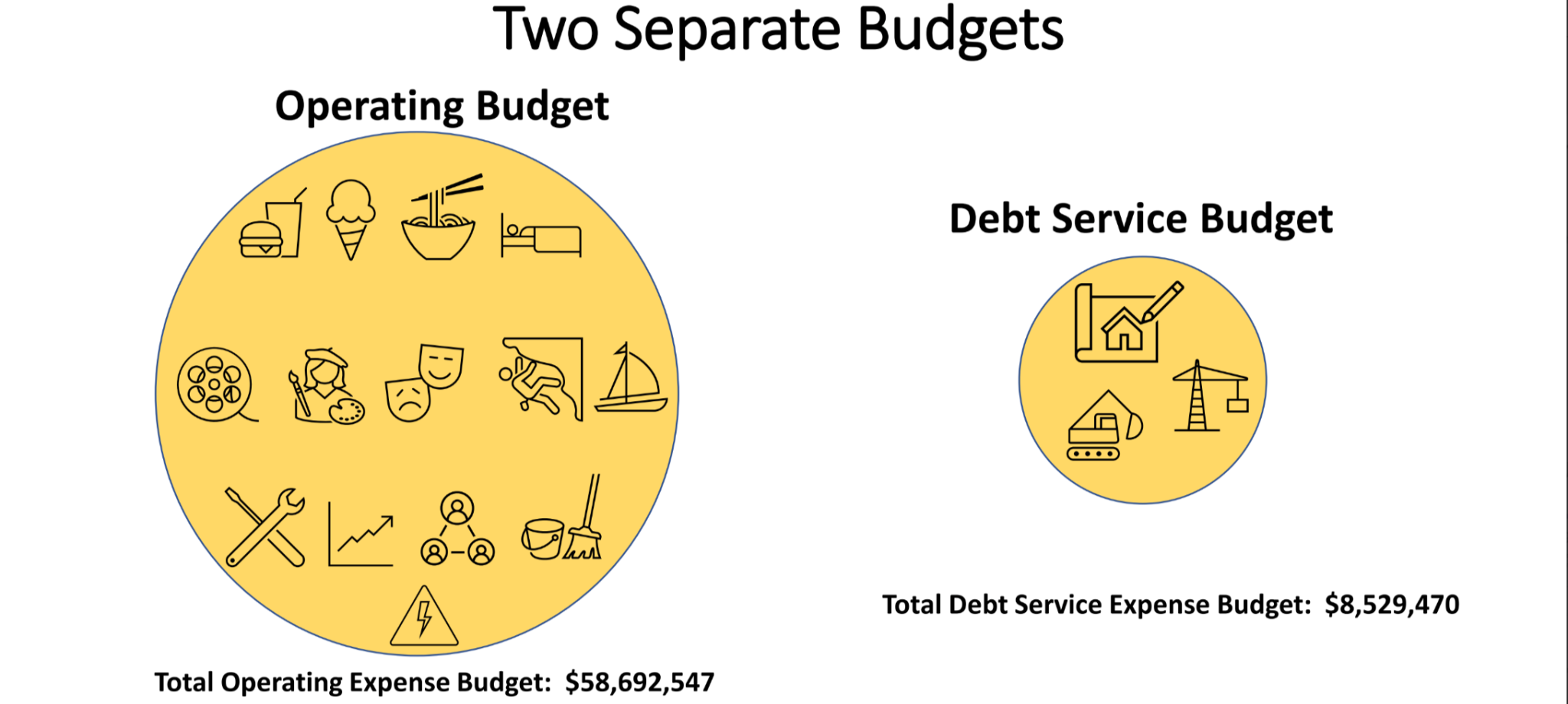 High Level Budget Overview
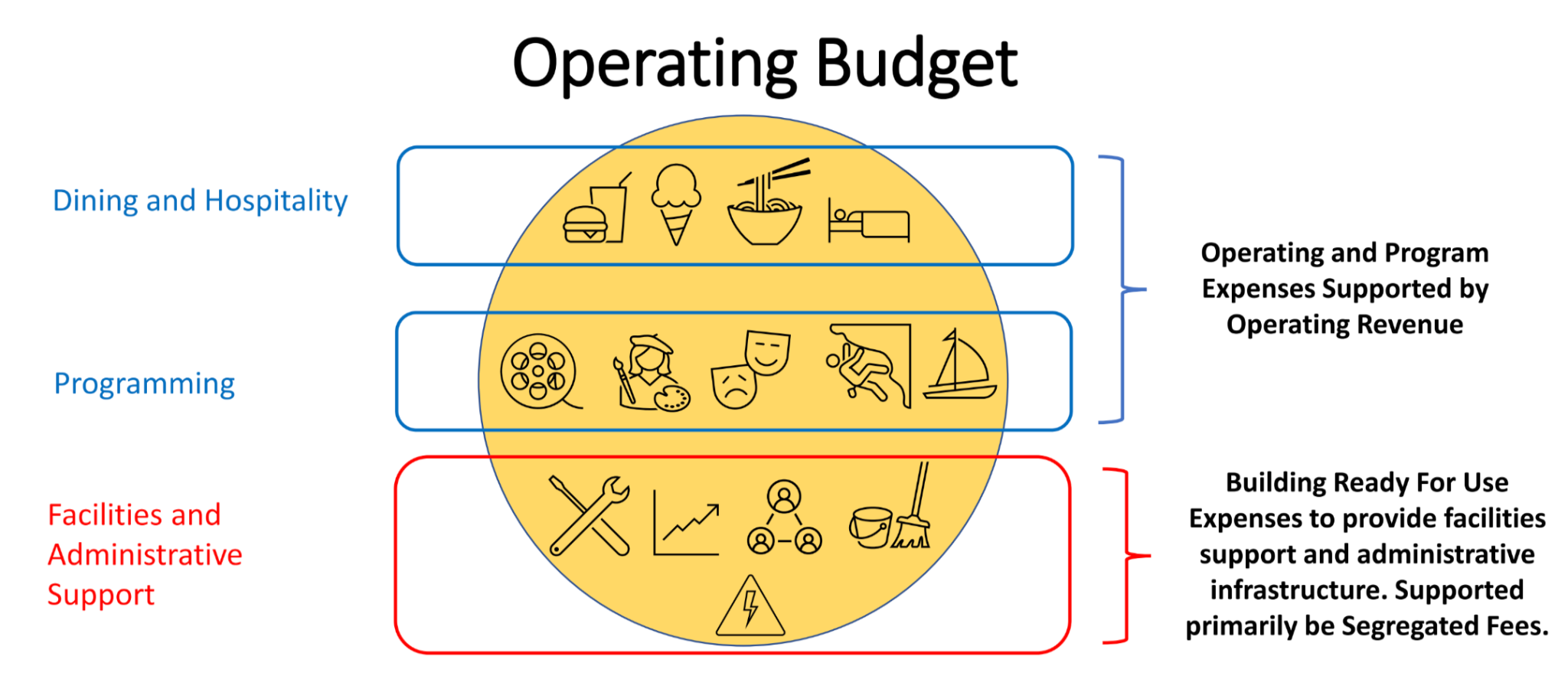 Breakout of Operating Budget
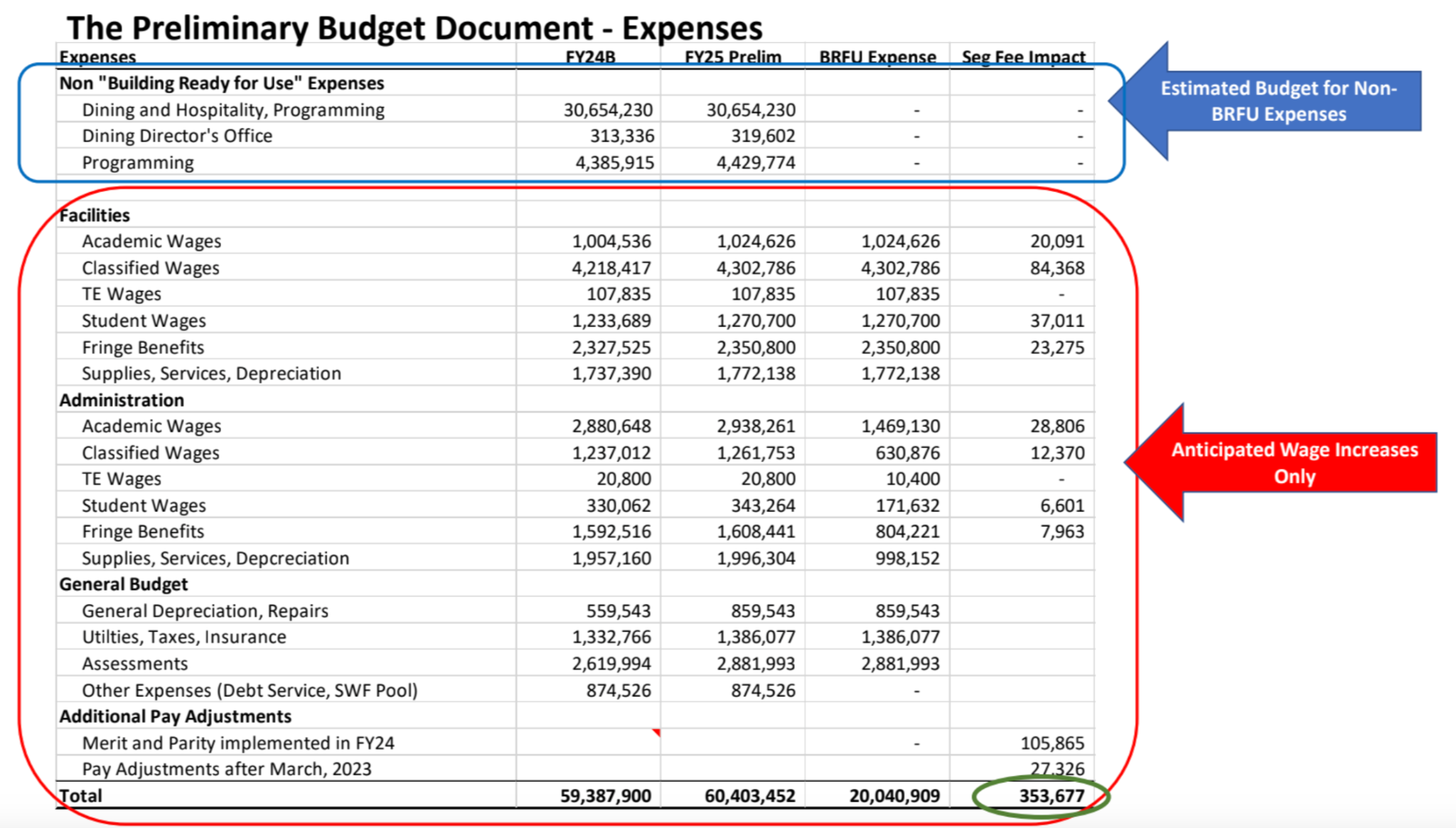 What Seg Fees Will Cover
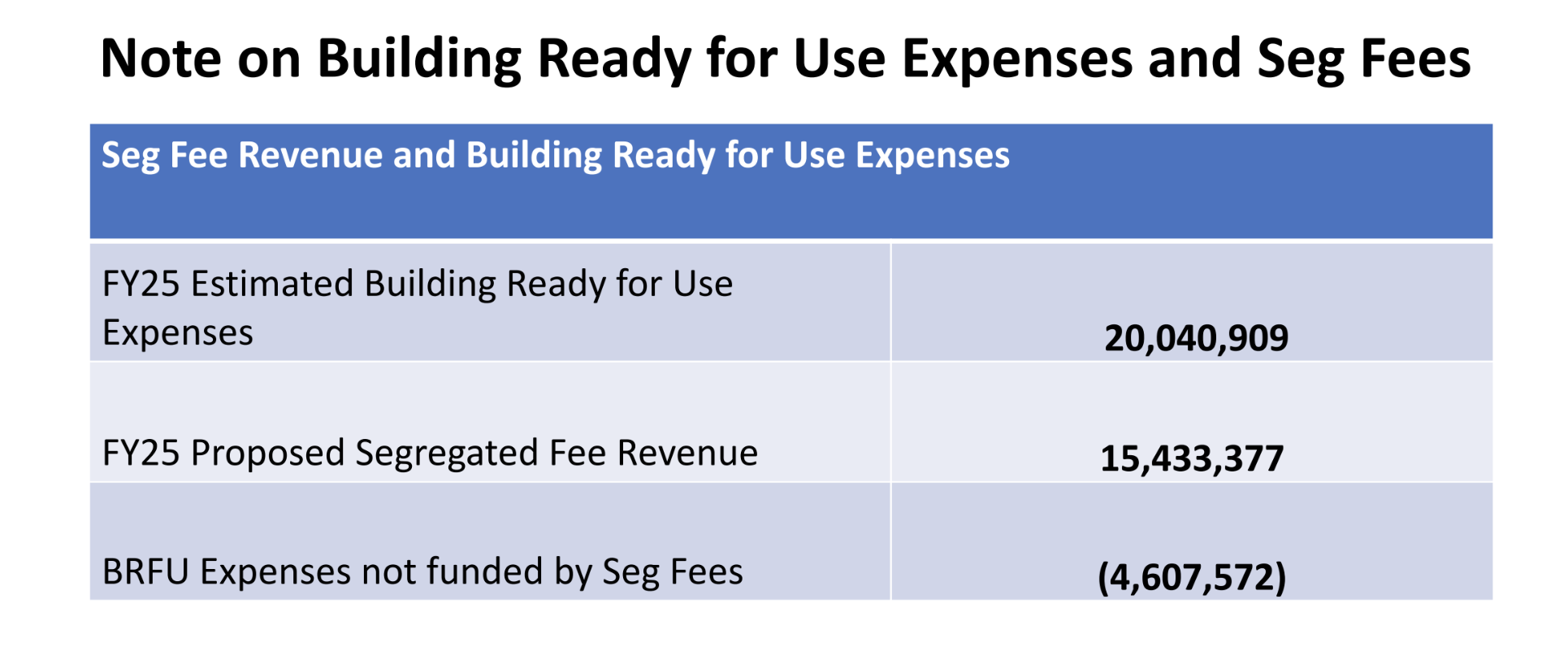